Unsur-unsur dalam sebuah presentasi
Ratih Pertiwi, M. Ds
Unsur-unsur dalam sebuah presentasi :
Keberhasilan di dalam sebuah presentasi setidaknya terletak pada empat unsur yang ada di dalamnya. 
Pertama, presenter yaitu orang yang menyampaikan presentasi secara langsung didepan audience.
Kedua,  materi yang disampaikan yaitu bahan yang ingin dikomunikasikan dengan audience sasaranya. 
Ketiga, sarana yang dipergunakan untuk menyampaikan presentasi. 
Keempat, audience yang dijadikan sasaran sebagai penerima informasi.
Persiapan Narasi :
Ada tiga bentuk persiapan narasi ;
Verbatim
Memorized
Extemporaneouse (berbicara spontan tanpa persiapan).
Verbatim
Pada narasi Verbatim, pembicara berbicara berdasarkan teks catatan maupun slide di layar.
Memorized
Metode lain adalah dengan memorized (mengingat / menghafal).
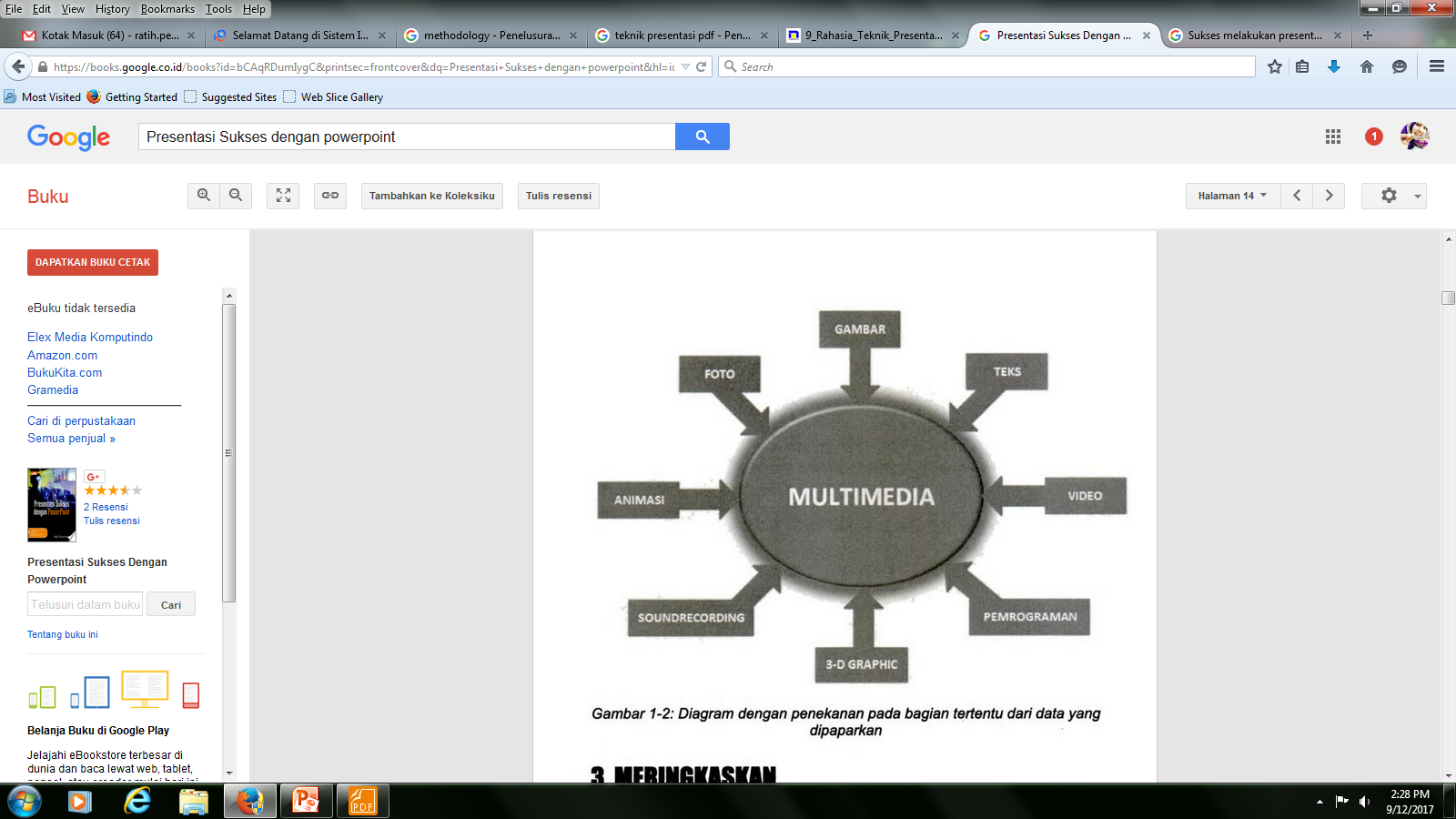 15 Tips menciptakan Slide yang baik
Luangkan rata-rata dua menit per slide
Berikan judul pada karya anda 
Gunakan pedoman 5x5
Gunakan ungkapan dan kata kunci
Huruf kapitak hanya untuk huruf pertama
Jangan “build” setiap slide
Setiap slide diberi nomor
8. Pertimbangkan untuk menggunakan huruf-huruf sans serif 
9. Gunakan huruf minimal 24pt
10. Gambar, foto, dan video clip
11. Gunakan clip art secara hemat
12. Ingat slide itu bukan pembawa pesan (Andalah pembawa pesan)